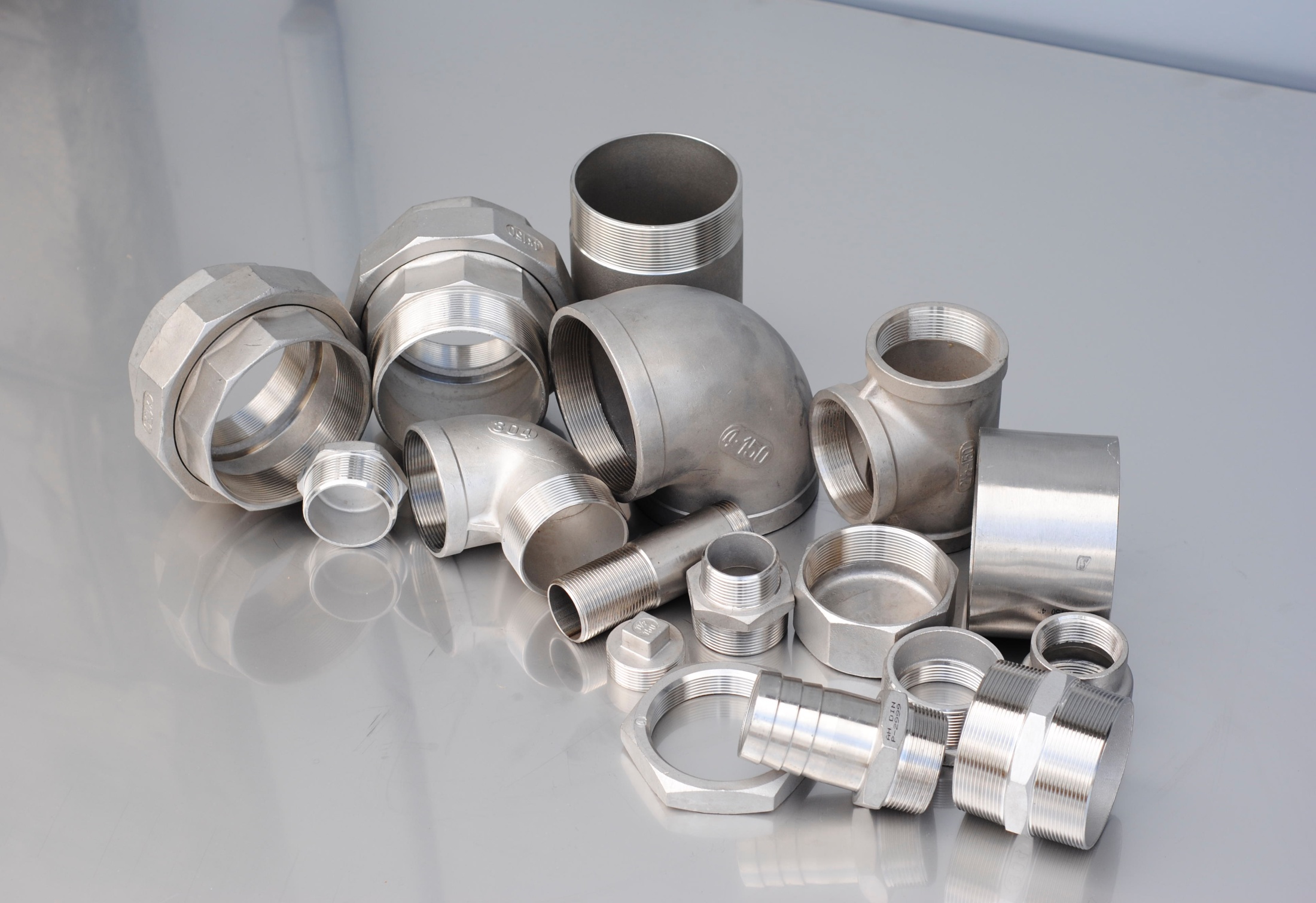 РАДУЙТЕСЬ и налетайте!
НОВОЕ ПОСТУПЛЕНИЕ!